Superradiant Undulator Radiation
undulator at TELBE
GOAL: tunable, narrow bandwidth 
                 in the THz
2 facilities worldwide = in Germany 
     -> FLASH & TELBE
    




Status and future Developments
    are presented
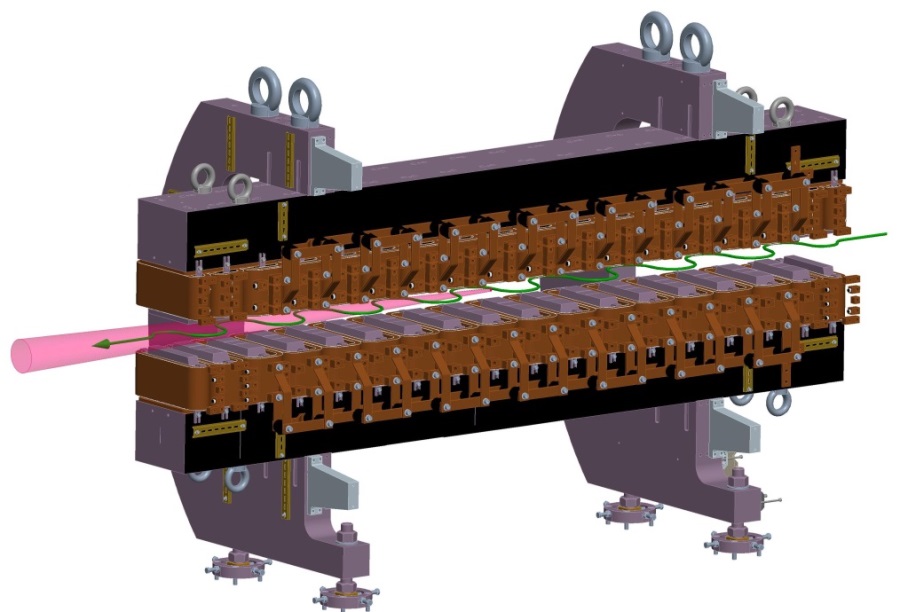 THz
e-
8 periods
electro-magnetic
20% BW